Input / Output Table
Dependent & Independent Variables
Math (Function) Tables
Charts with x and y values that contain a function.
Function:  A rule for the values of the table
Example:  “add two” If x is 3 and we “add two” we get 5
Types of Variables
Independent Variable: variables whose value is given; the independent variable “controls” the dependent
X is independent (your starting point)
Dependent Variable: variable whose value changes according the value of the independent variable
Y is dependent
Constant of Proportionality
The constant value of the ratio of two proportional quantities x and y; usually written y=kx, where k is the constant of proportionality.
Example:  What is the constant of proportionality?
12=3x
Not proportional if graph doesn’t go through the origin.
Example
Anna is 3 years older than her sister, Isabelle. The input-output table below shows the relationship between their ages. Write and equation showing the relationship. Determine independent and dependent variables.
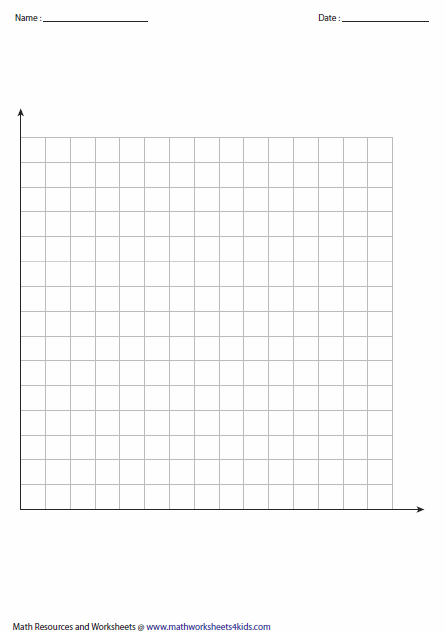 8
7
6
Y: Anna’s Age
5
4
1
2
3
4
0
5
X: Isabelle’s Age
Example 2
Mark is traveling to a basketball tournament. The table below shows the relationship between the time she has traveled in hours, t, and the distance she has traveled in miles, m.



Write an equation showing the relationship between t and m. Determine the independent and dependent variable.
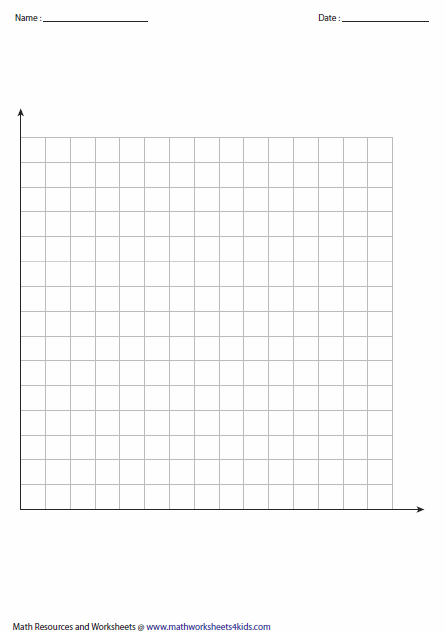 4
3
Y Distance in miles
2
1
55
110
165
220
0
X Time in hours